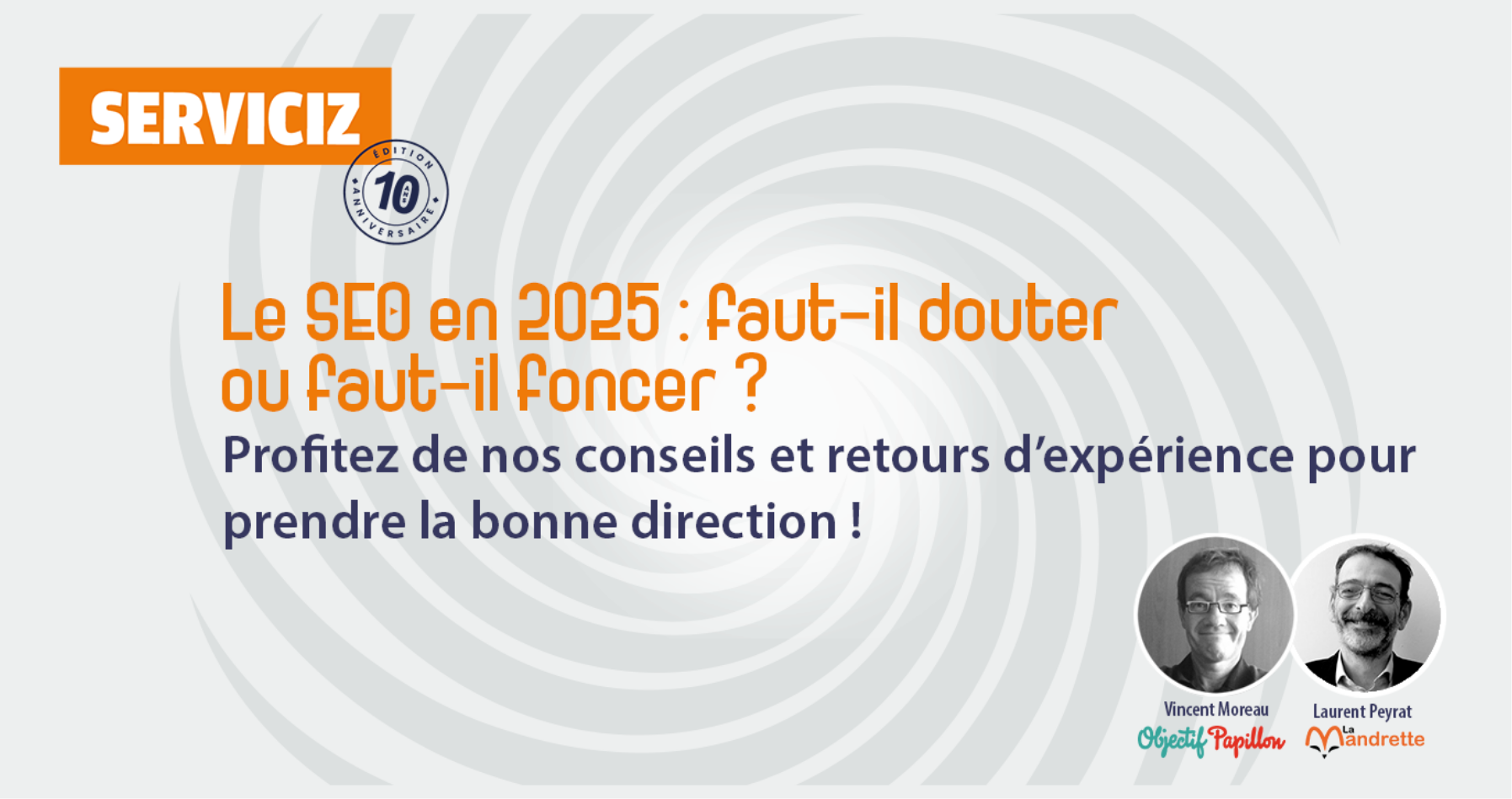 Visu conf 1 – à intégrer
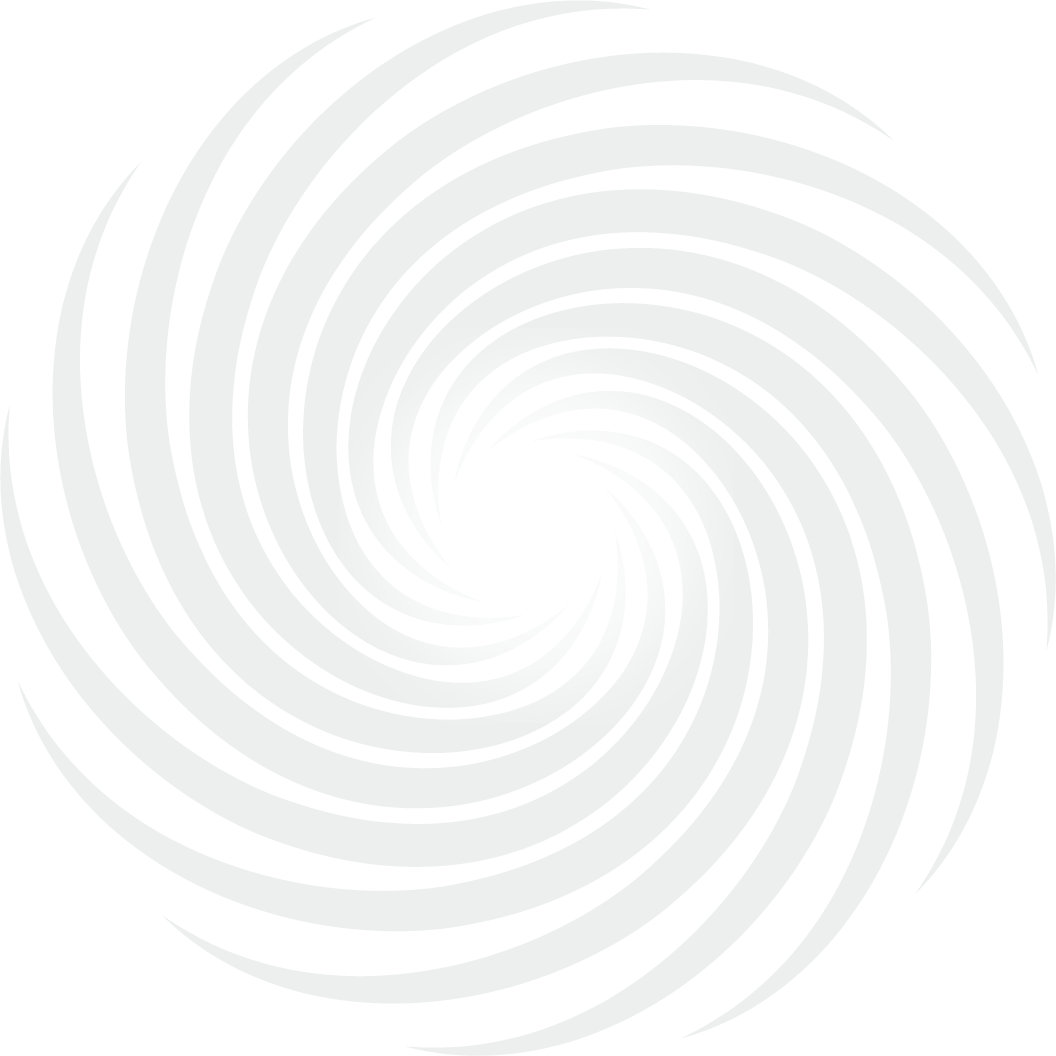 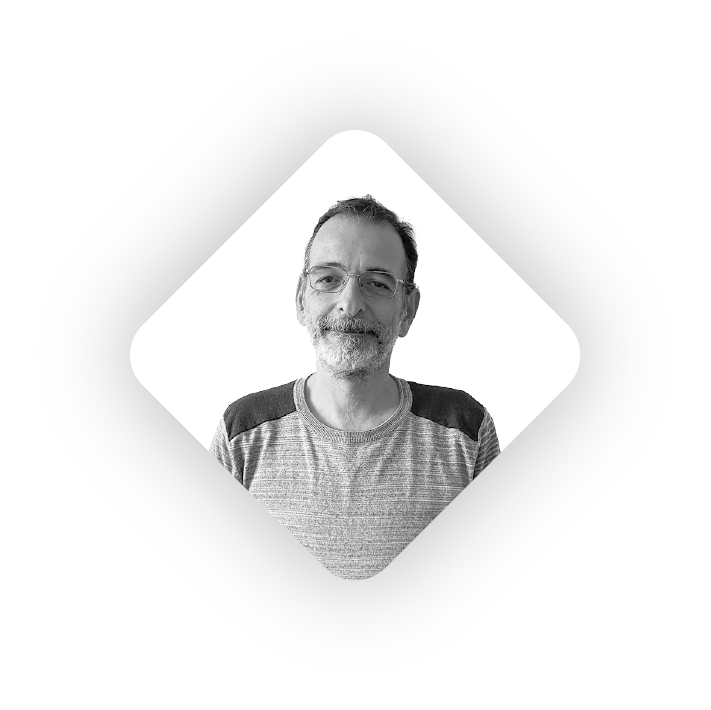 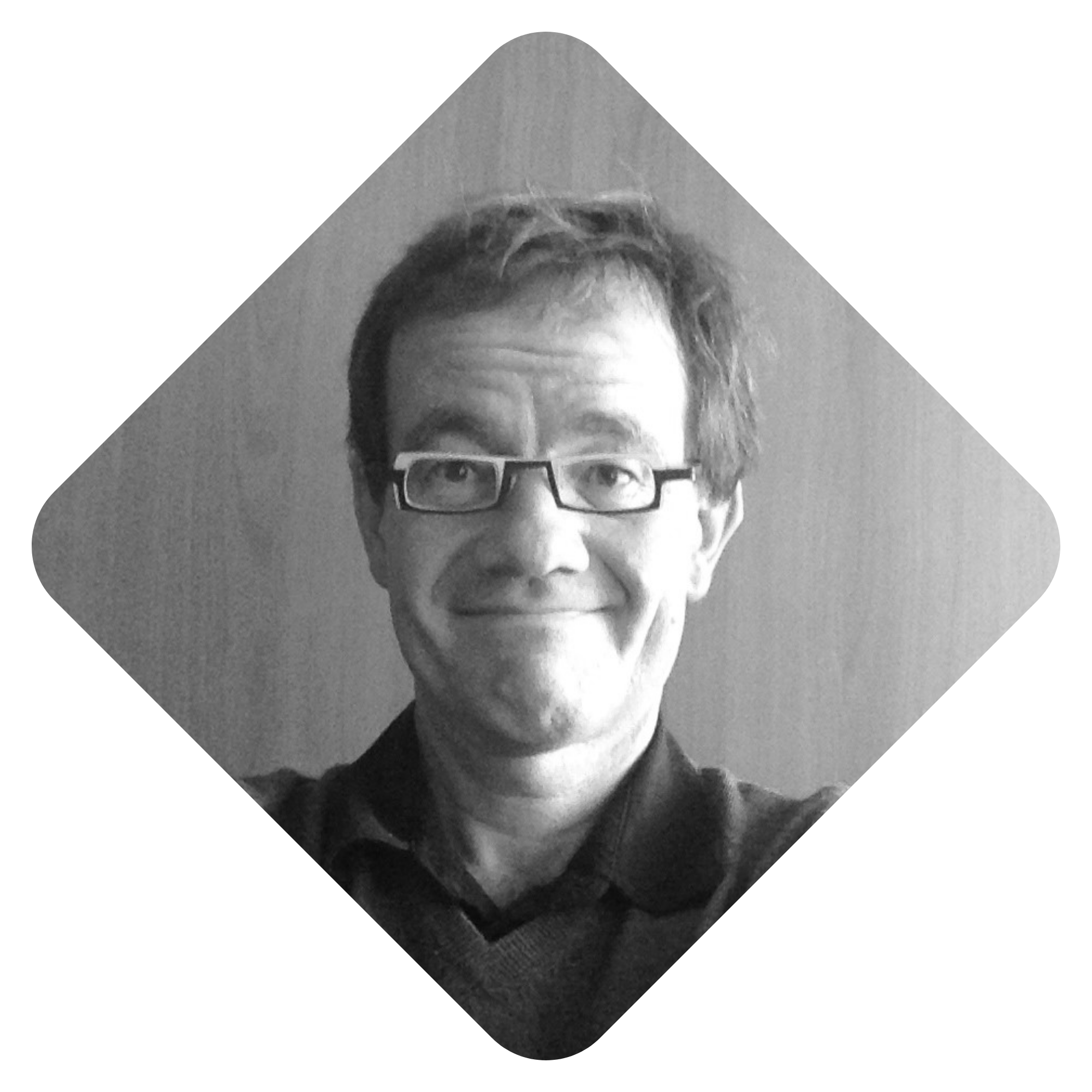 Vincent Moreau Objectif Papillon
Laurent Peyrat
La Mandrette
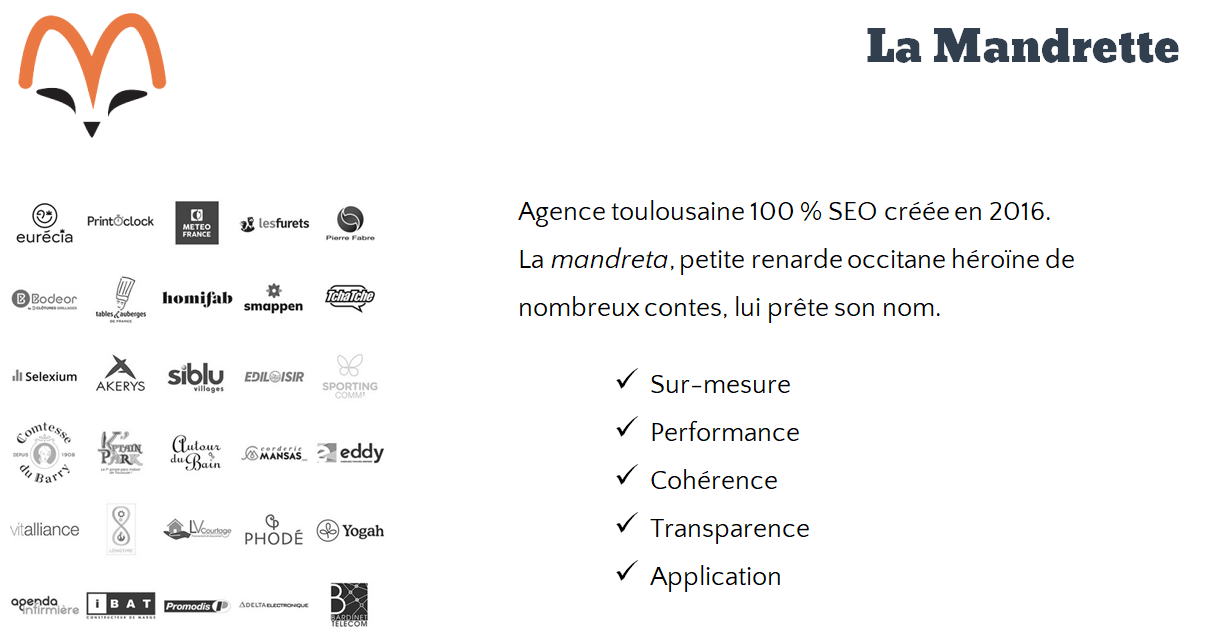 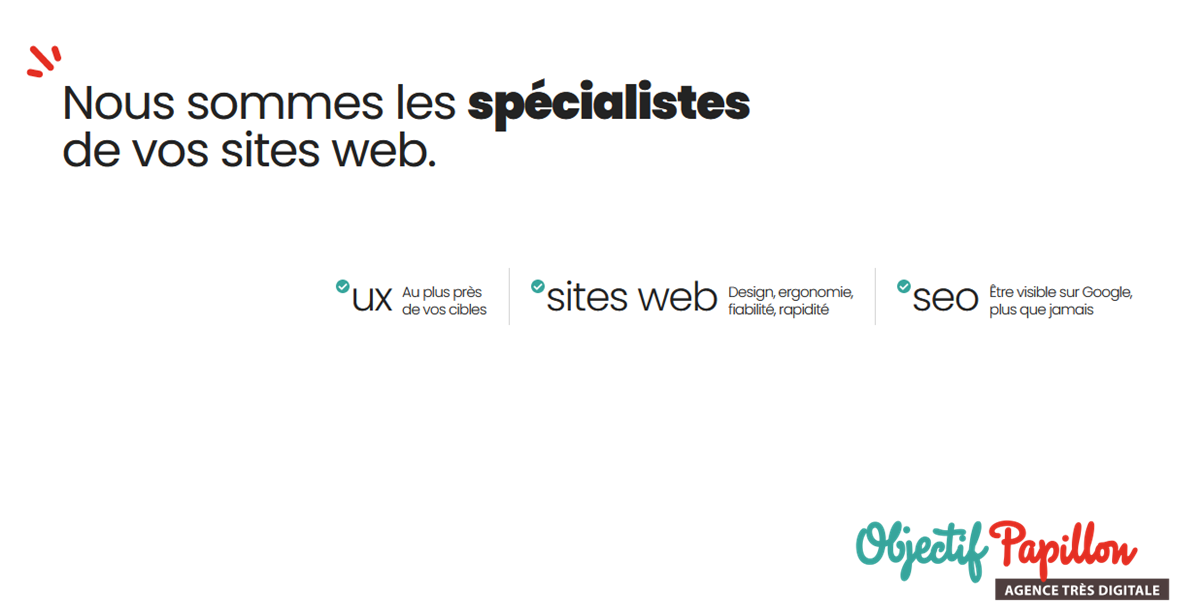 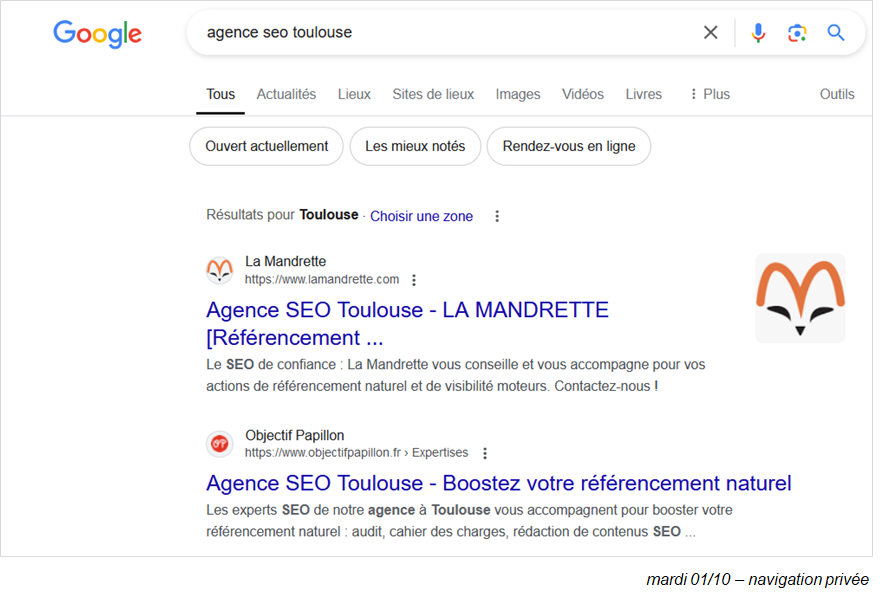 Et donc … 
Pourquoi douter ?
Et pourquoi foncer …
Pourquoi douter ? Google nous ment !
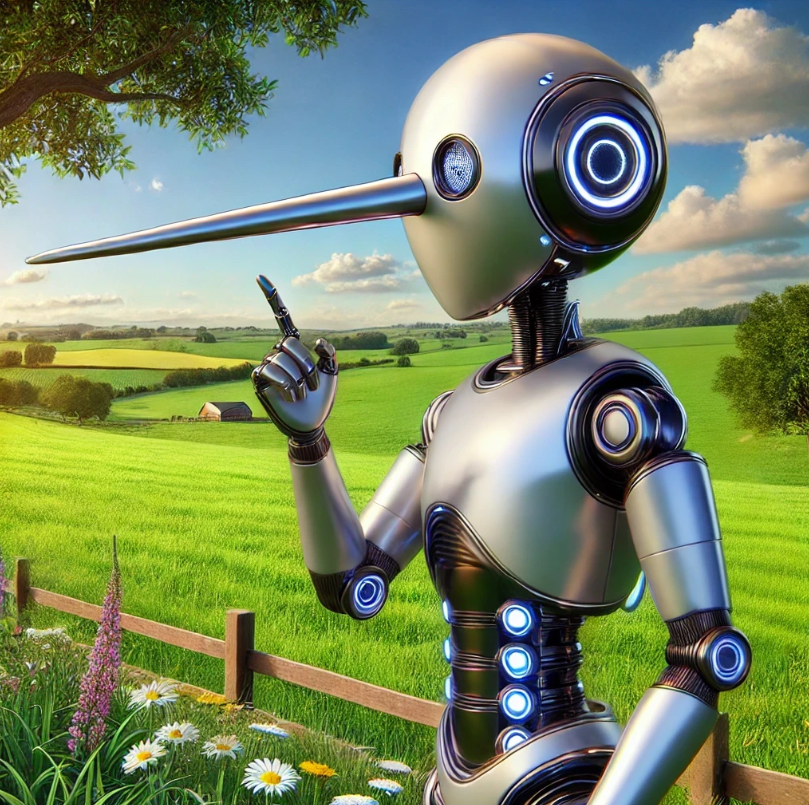 La Google Leak (mai) nous confirme que :
l’autorité d’un domaine compte
les clics comptent
les scores des Quality raters comptent
les données Chrome comptent
etc.
Pourquoi douter ? Google fait sa police !
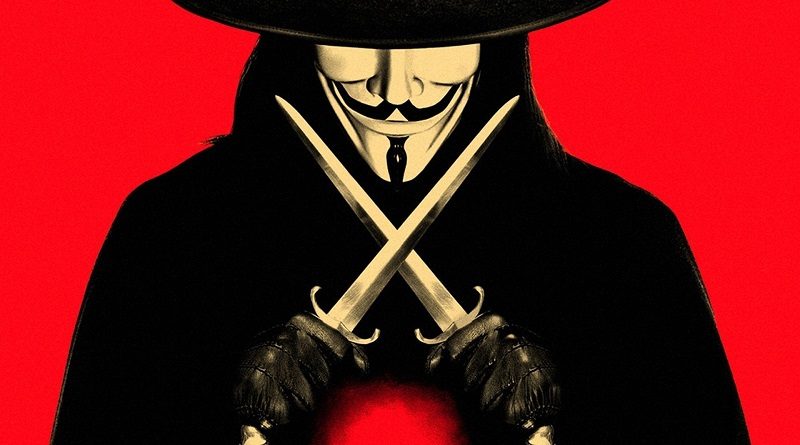 Attention, ça tangue !
IA tsunami
La ressource Google n’est pas inépuisable
Les pénalités ne sont plus ce qu’elles étaient ?
Mais les gagnants sont aussi nombreux que les perdants …
Pourquoi douter ? Les taux de clics baissent
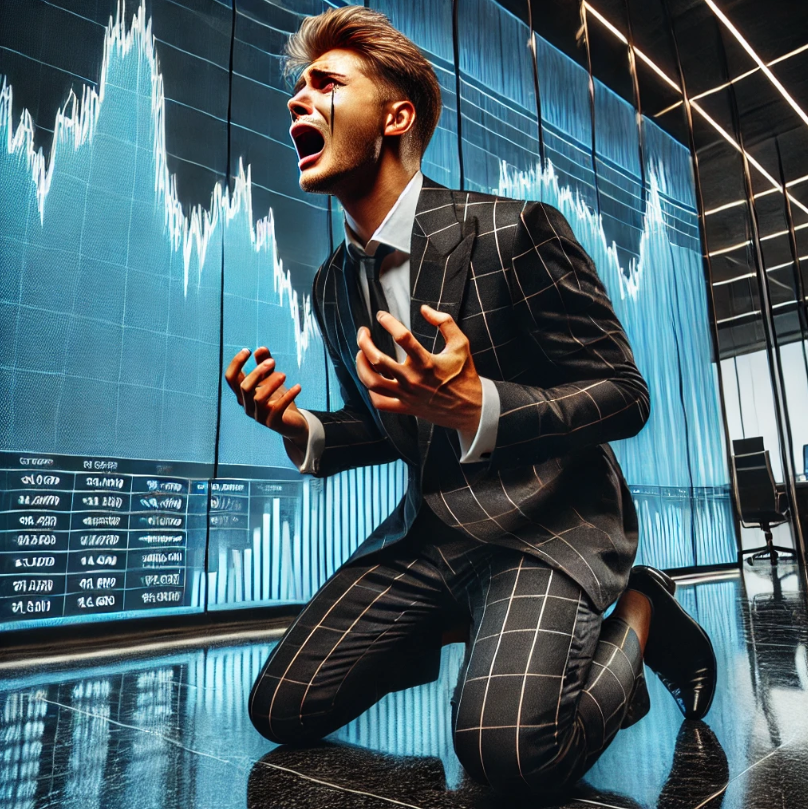 Les Serps sont envahies de box Google diverses
Les résultats organiques baissent, voire se retrouvent en page 2
L’internaute trouve sa réponse sans cliquer
Pourquoi douter ? Google c’est mort
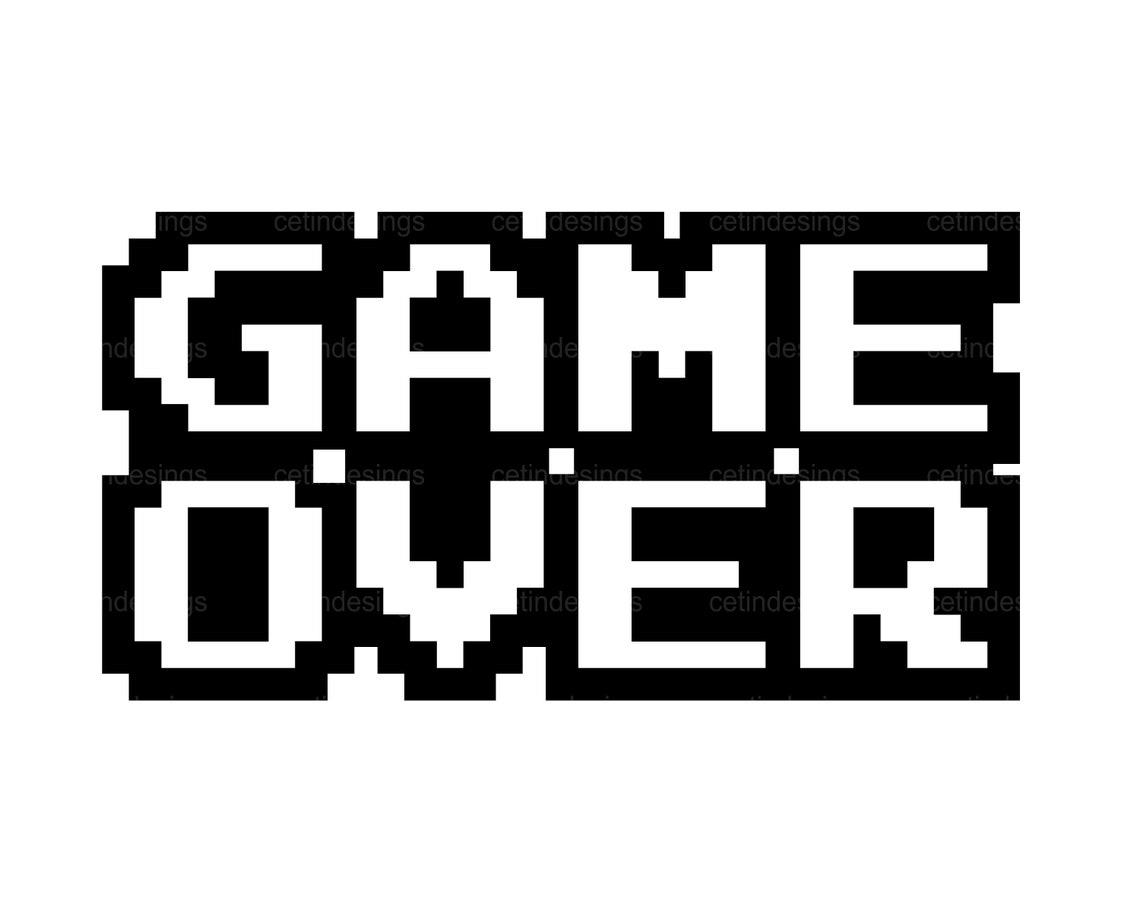 Tik tok, YouTube, ChatGPT …
Les usages évoluent 
De la vie SEO ailleurs que sur la planète Google ? 
Et des logiques qui se ressemblent toujours
“Hey, hey, my my, SEO is here to stay, SEO will never die”(Neil Young :)
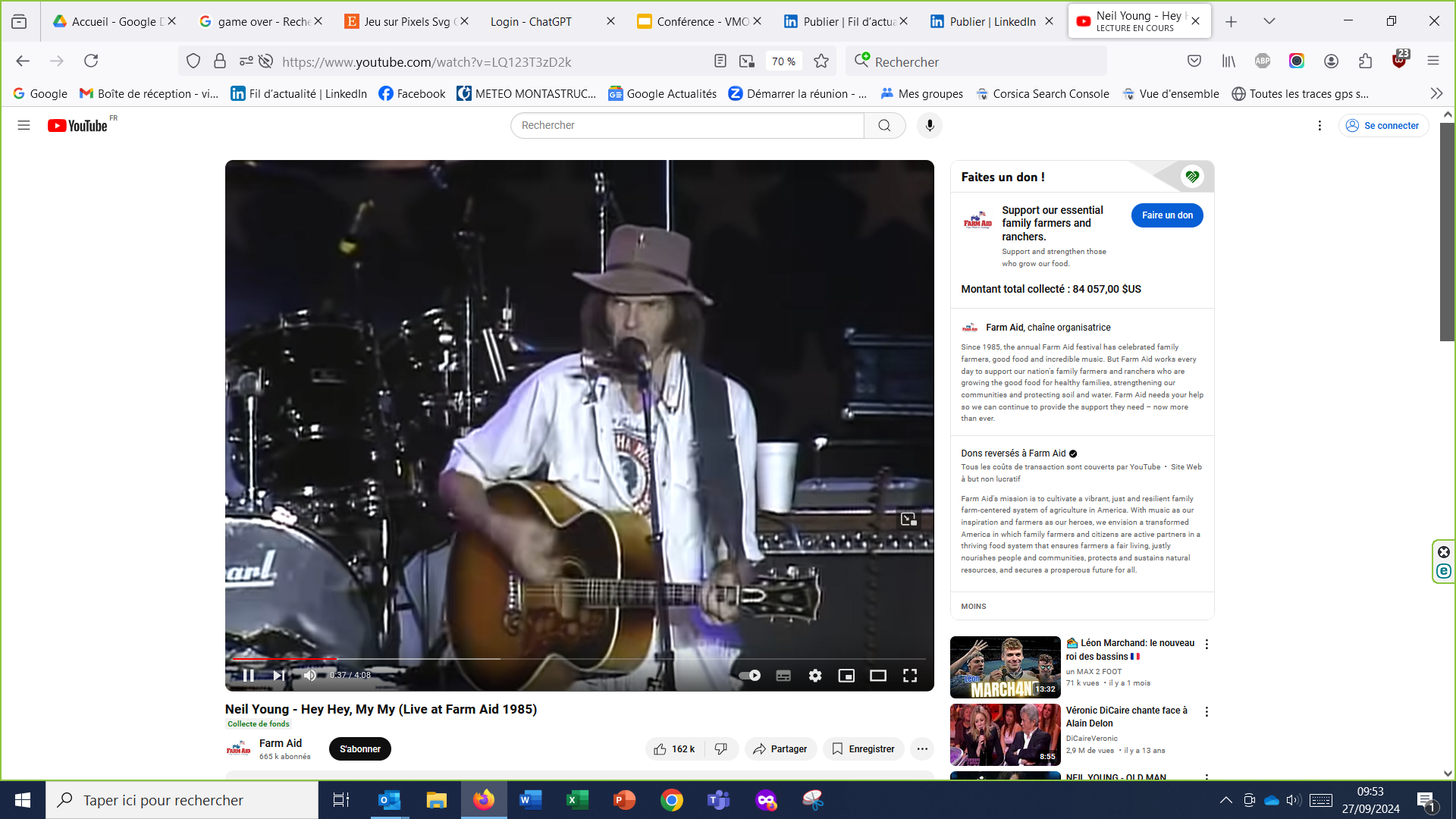 Pourquoi foncer ? Acheter son trafic haut de funnel est une folie
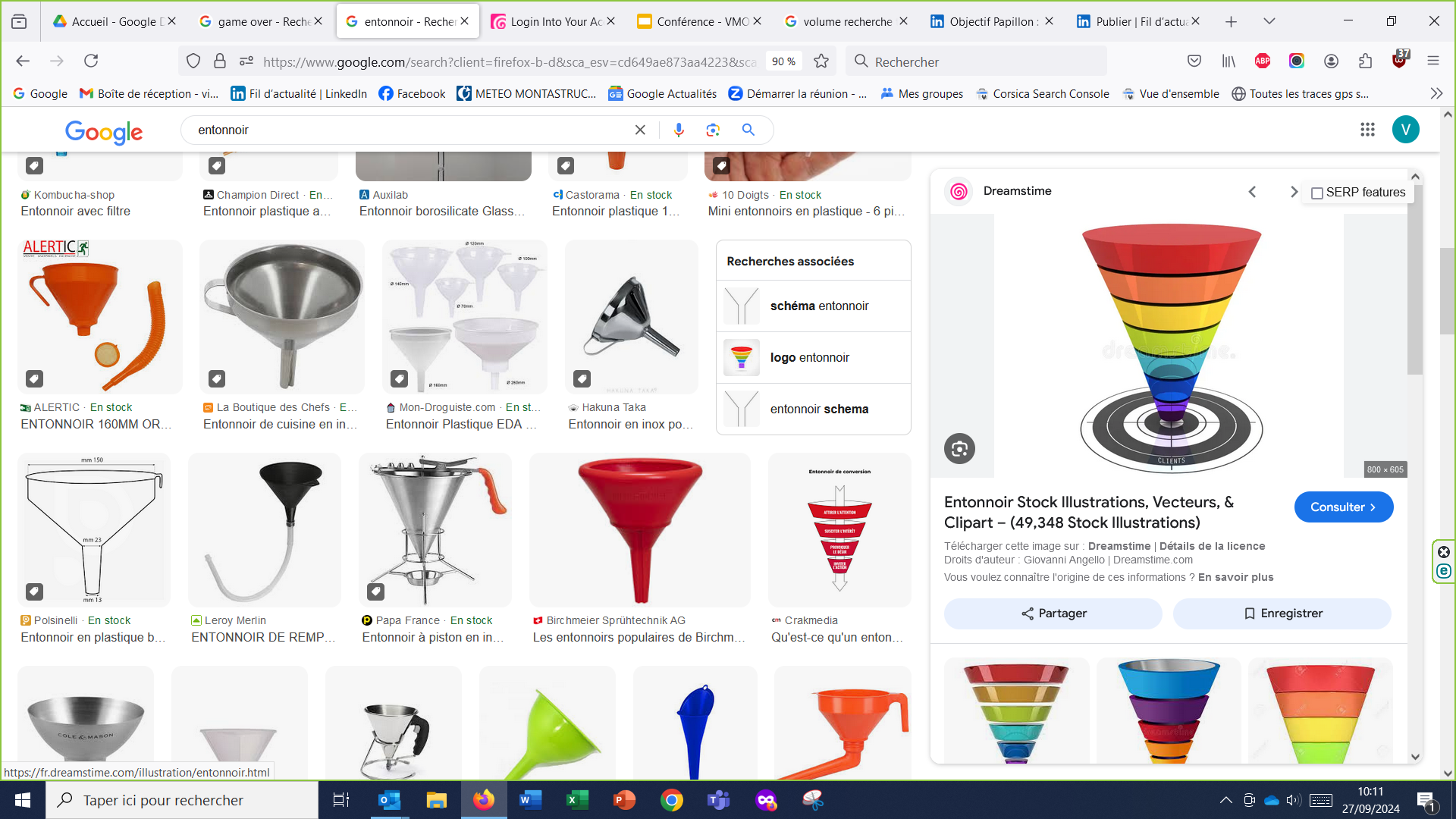 Quand le SEO optimise votre budget SEA
SEA : connaître l’ensemble du parcours prospect est essentiel
Et plus largement : la longue traîne pour notoriété et captation, le conseil pour convaincre et activer son cocon sémantique …
Pourquoi foncer ? Pour croquer vos concurrents
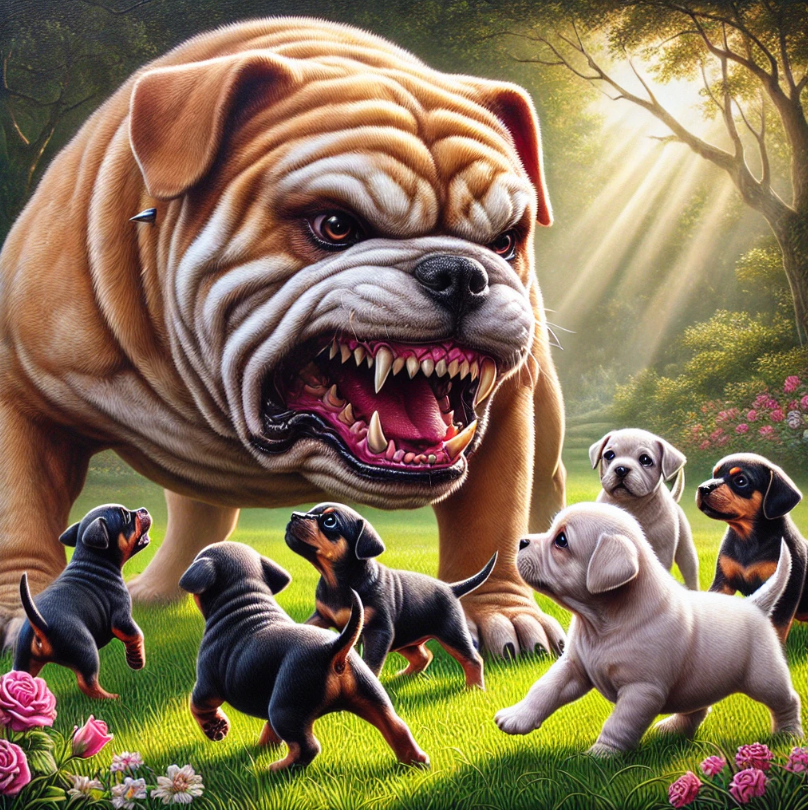 La concurrence est féroce, mais on a les plus grandes dents !
Pourquoi foncer ?  Sans autorité t’es plus rien !
L’autorité selon Google confortée par le Google Leak 
Pourquoi l’autorité ?
Légitimité multi-niveaux, multi-canaux
Autorité > Branding > Marketing > Communication > Les clés du succès
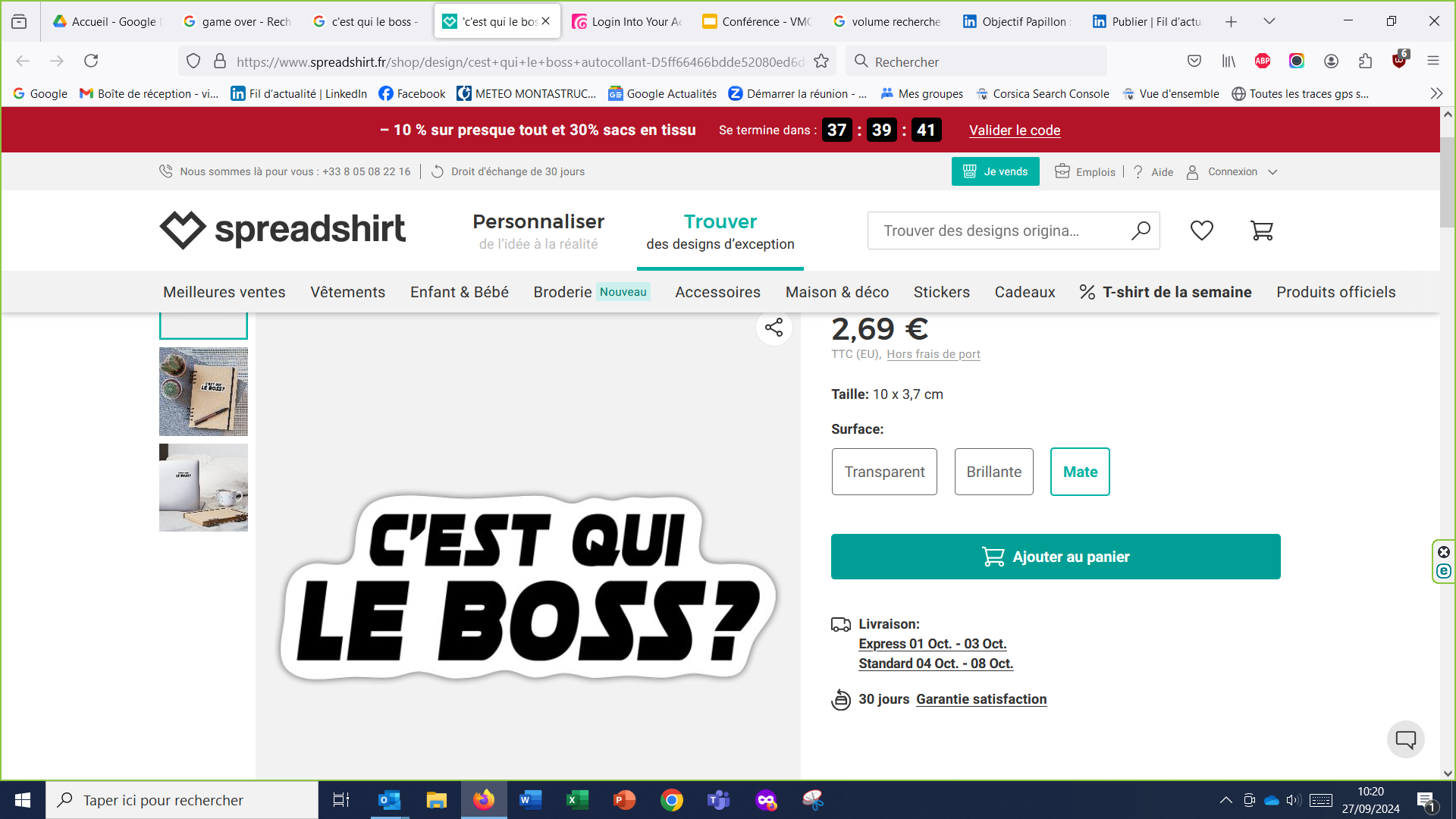 Pourquoi foncer ? Les IA génératives
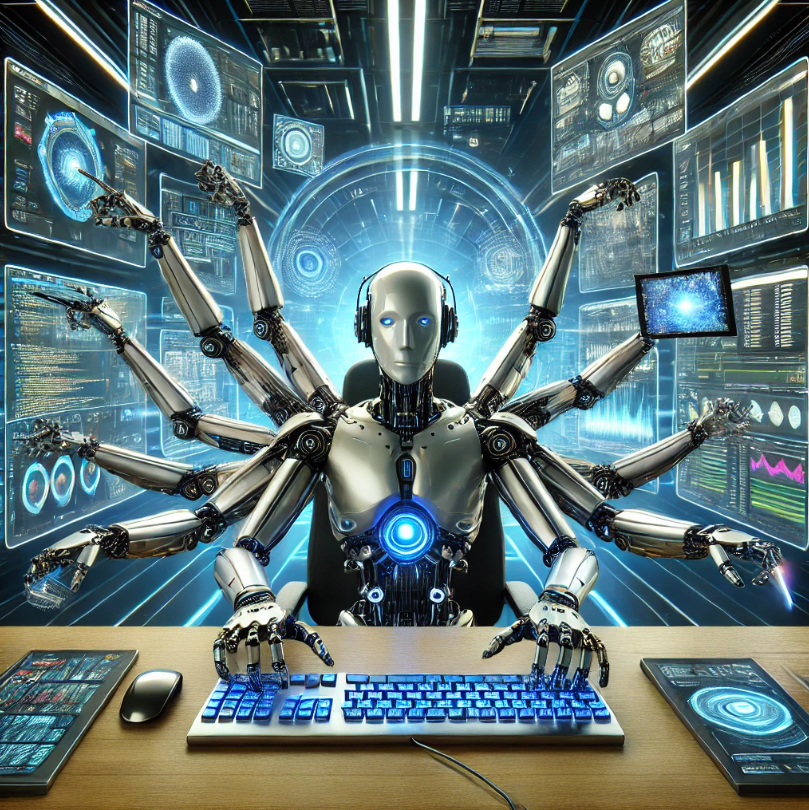 Les IA multiplient notre productivité !
IA génératives (textes, images…)
Autres IA (process, calculs…)
De nouveaux enjeux apparaissent, nous ne sommes pas les plus mal placés pour gagner !
Pourquoi foncer ? SXO
Search eXperience Optimisation
Optimiser le parcours utilisateur sous un angle SEO de bout en bout (à partir de l’affichage dans la Serp)
Tout commence à l’annonce SEO
UX et marketing sont souvent l’éléphant dans la pièce du SEO (l’offre, les cibles …, leurs interrogations)
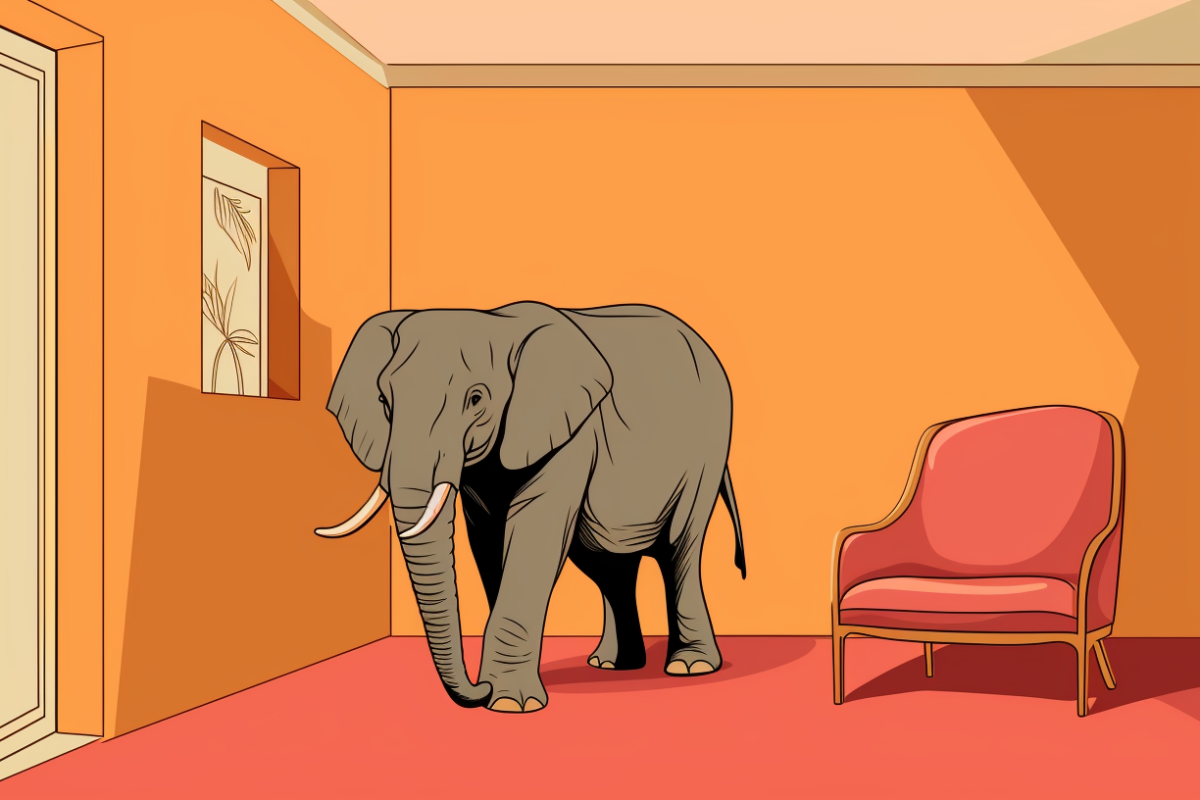 Pourquoi foncer ? C’est pas cher !
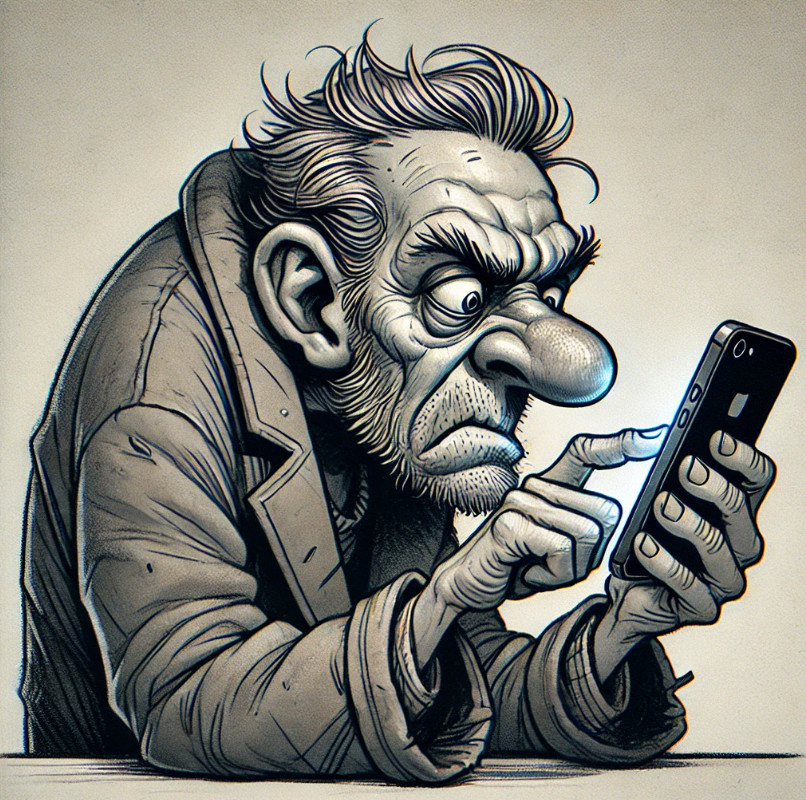 Le SEO reste la source de trafic la moins chère, surtout sur le long terme.
investissement pérenne
meilleur ROI possible
Gardons le contact !
Pour recevoir la prez, pour échanger :
laurent@lamandrette.com - v.moreau@objectifpapillon.fr
NewsletterLa Mandrette (4 à 5/an)
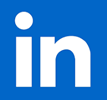 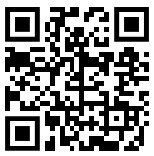 Objectif Papillon
Vincent Moreau 
(suivez-nous …)